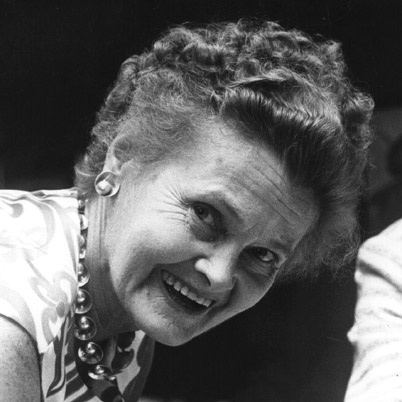 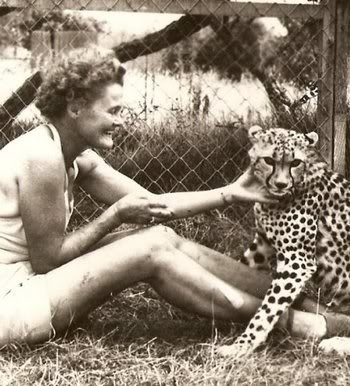 JOY ADAMSONOVÁ
20. října  1910   OPAVA
   3.  ledna  1980  SHABA (KEŇA)
JOY FREDERIKA VIKTORIA ADAMSONOVÁ
TŘI MANŽELSTVÍ
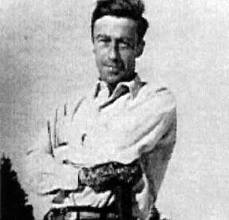 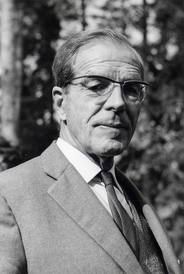 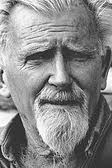 RODNÝ DŮM - UL. NA RYBNÍČKU V OPAVĚ
RODNÝ DŮM
PAMĚTNÍ DESKA
odhalena v r. 1985 Svazem ochránců přírody
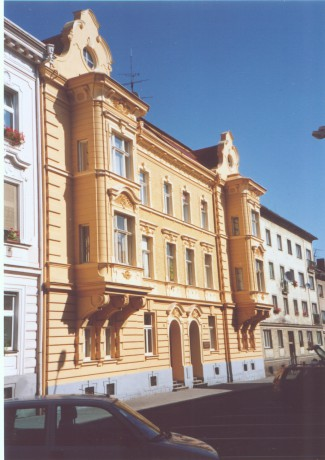 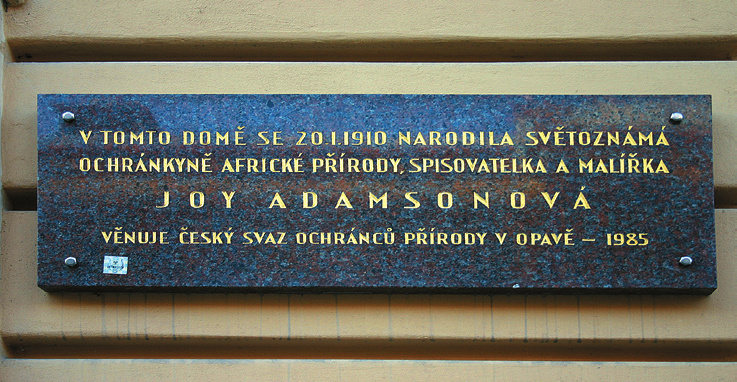 Životopis
SMUTNÉ DĚTSTVÍ
otec se nesmířil s tím, že se mu nenarodil chlapec
dceru oblékal do chlapeckých šatů, říkal jí Fritzi, jako by byla chlapec
matka   k dceři také neměla hezký vztah, ubližovala jí
nakonec žila u své babičky ve Vídni
rodiče se rozvedli, když Joy bylo 12 let
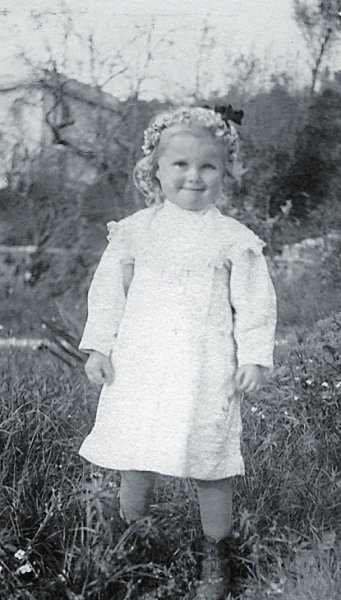 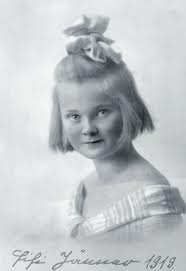 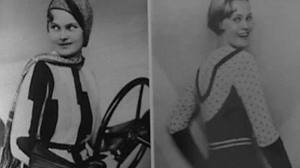 DOBRODRUŽNÝ ŽIVOT
12. 5. 1937 odjíždí do Afriky (manžel byl židovského původu – utíkají před Hitlerem), do Keni
studuje africkou flóru na lávovitých pahorcích
 kreslí květiny, zvířata, domorodce
 řada ze 4000 kreseb  zdobí keňské národní muzeum v Nairobi 
 vytvořila 7 knih botanických ilustrací
 proslula rehabilitací zvířat narozených v zajetí pro život  ve volné přírodě (hlavně lvi a leopardi)
 podílela se na založení 6 národních parků v Keni
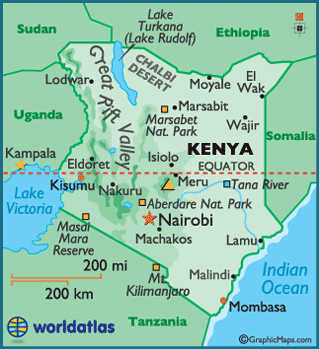 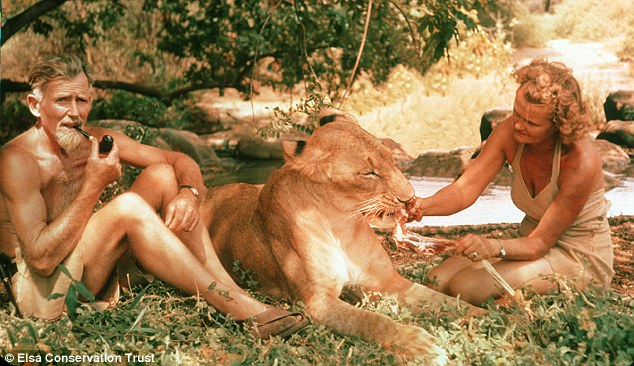 KNIŽNÍ BESTSELLERY
ZAJÍMAVOSTI
Joy Adamsonová vystoupila jako první žena původem z českých zemí na Kilimandžáro
 Na plátně si zahrála roku 1948          v Čapkově dramatu R.U.R. robotku Sullu. Ve 40. a 50. letech hrála                v několika dalších snímcích
Joyin manžel, George Adamson, vydal knihu s názvem "Můj život s Joy“
Finance z nadace, kterou Joy založila, byly použity např. k leteckémuvýcviku keňských strážců zvěře             v malých letadlech, kteří se tak mohli dostat i do méně přístupných částí země a účinněji bojovat proti pytláctví
 Díky ní se začalo do Afriky jezdit na "lovy beze zbraní"
Filmoví představitelé  - Příběh lvice Elsy
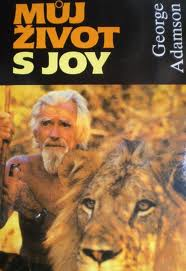 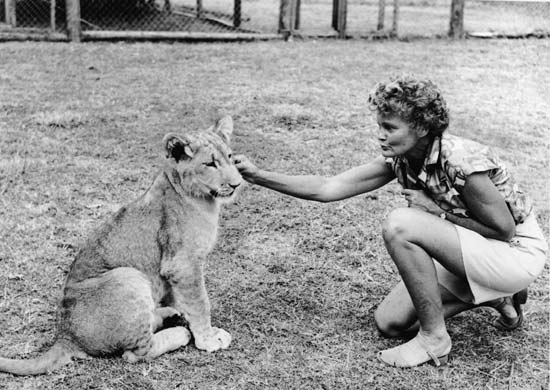 „V životě jsem milovala pouze dvě bytosti – svou babičku a lvici Elsu“
Joy se ke lvíčeti Else velmi upnula
vychovala ho do dospělosti
v národním parku Meru odpočívají spolu
Joy byla na své přání spálena        a rozptýlena nad hrobem milované lvice
kamenná mohyla v rezervaci, postavená jako památník autorky
SMUTNÝ  KONEC
3. LEDEN 1980 – umírá v rezervaci Shaba
je brutálně ubodána bývalým sluhou, kterého propustila 
    za drobnou krádež
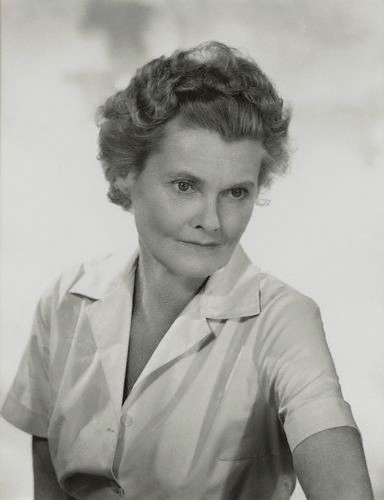 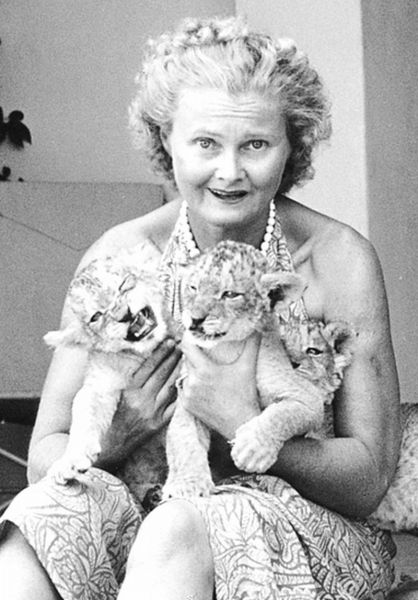 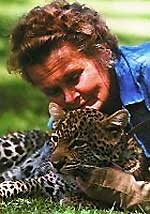 PO STOPÁCH J. ADAMSONOVÉ
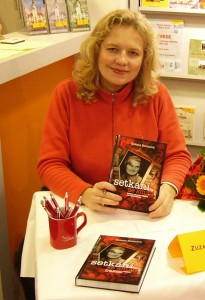 Zuzana Beranová – opavská rodačka 
  v r. 2001 vydala knihu SETKÁNÍ SE SMRTÍ
  na 4 roky odjela jako konzulka  české ambasády do Keni
  mapuje tu život J. Adamsonové
  pátrala v archívech po dětství spisovatelky
  navštívila její příbuzné 
    v zahraničí
  zajímavé stránky – www.    joyadamson.cz
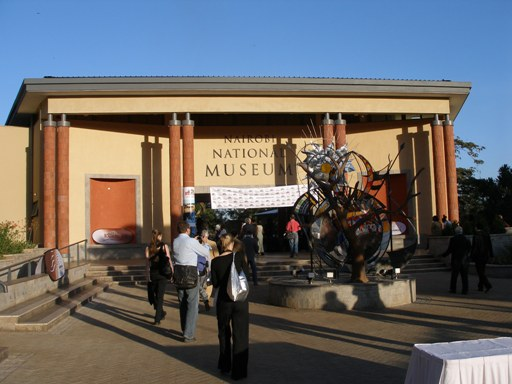 Zuzana Beranová
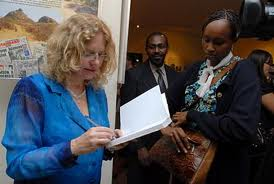 Národní muzeum 
v Nairobi
Výstava J. Adamsonové v Nairobi, autorka podepisuje knihu
ZDROJE
http://www.priroda.cz/clanky.php?detail=1163
Osobnosti, vydalo Statutární město Opava, www.opava-city.cz
Fotografie – google, obrázky